Порядок организации безопасных условий воспитания и образования в дошкольном учреждении для детей с фенилкетонурией
Заведующий МКДОУ д\с №234 «Кроха»,
Цепелева Иляна Александровна
Фенилкетонурия - наследственное заболевание, обусловленное нарушением обмена фенилаланина, с последующим тяжелым поражением ЦНС
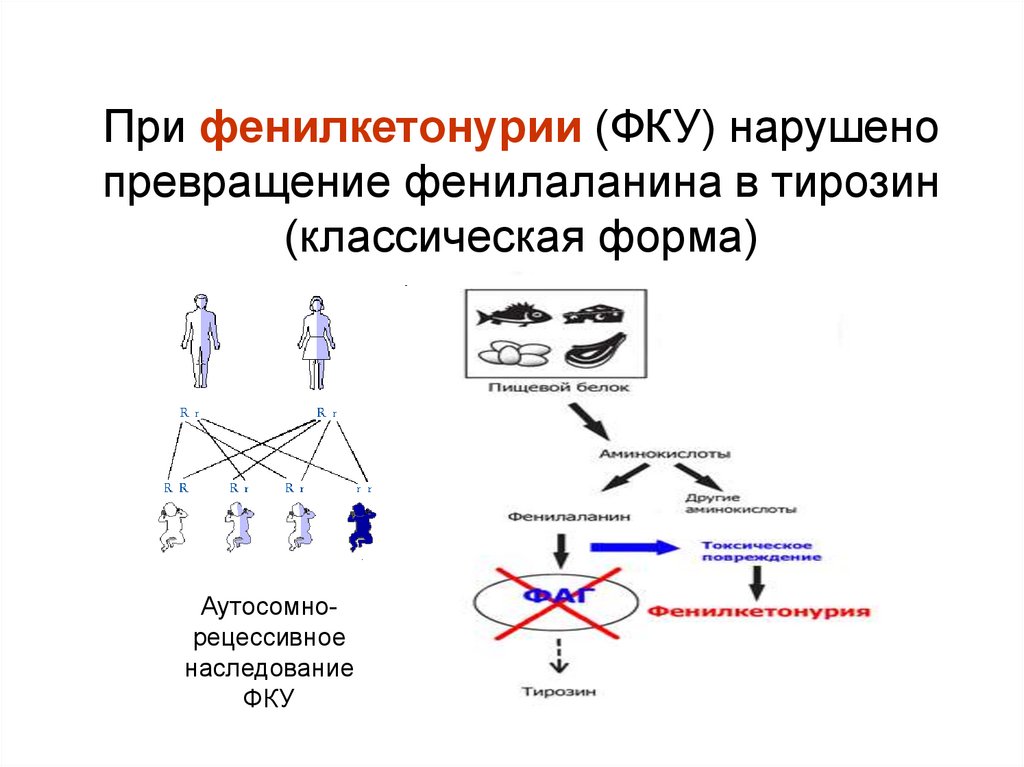 Нормативная документация
Конвенция ООН ст.24, Конституция РФ;
Государственная программа РФ «Доступная среда» на 2011 – 2020гг, программы субъектов РФ;
ФЗ №273-ФЗ «Об образовании в Российской Федерации» часть 2 статьи 41, п.4 статьи 41;
Постановление  Главного государственного санитарного врача РФ от 27.10.2020 №32 «Об утверждении СанПиН 2.3/2.4.3590-20 «Санитарно-эпидемиологические требования к организации общественного питания населения»п.8.2.;
Постановление Правительства Новосибирской области от 01.06.2011 №299-п «Об организации социальной помощи семьям, воспитывающим детей с наследственными заболеваниями: целиакией, муковисцидозом, фенилкетонурией».
Правила приема в ОО осуществляющую образовательную деятельность
ФЗ №273-ФЗ «Об образовании в Российской Федерации»;
Постановление Правительства РФ от 28.07.2018 г. №884;
Приказ Министерства просвещения РФ от 15.05.2020 №236 «Об утверждении Порядка приема на обучение по ОО ДО»;
Постановление №1400 от 17.04.2019 г. «О порядке комплектования МОО г. Новосибирска, реализующих ООП ДО»;
Устава ДОУ.
Порядок организации условий пребывания, воспитания и образования детей с фенилкетонурией
Зачисление в детский сад
Путевка-направление;
Оригиналы и копии документов в соответствии с нормативными документами;
Заявление о приеме воспитанника от родителя (законного представителя);
Заключение врача-генетика и прилагаемые к ней рекомендательные документы;
Заявление о создании специальных (индивидуальных) образовательных условий пребывания воспитанника;
Договор об образовании по образовательным программам дошкольного образования; 
Приказ о зачислении;
Приказ о разработке 10-ти дневного меню;
Приказ об организации питания.
Заявление о приеме воспитанника от родителя (законного представителя)
Заявление о создании специальных (индивидуальных) образовательных условий пребывания воспитанника
Заключение врача-генетика и прилагаемые к ней рекомендательные документы
Заключение врача-генетика

Справка МСЭ об установлении инвалидности

Пищевой светофор

Примерное меню или перечень блюд имеющихся в питании  ребенка до зачисления в детский сад

Назначение врача-генетика приема специальной аминокислотной смеси
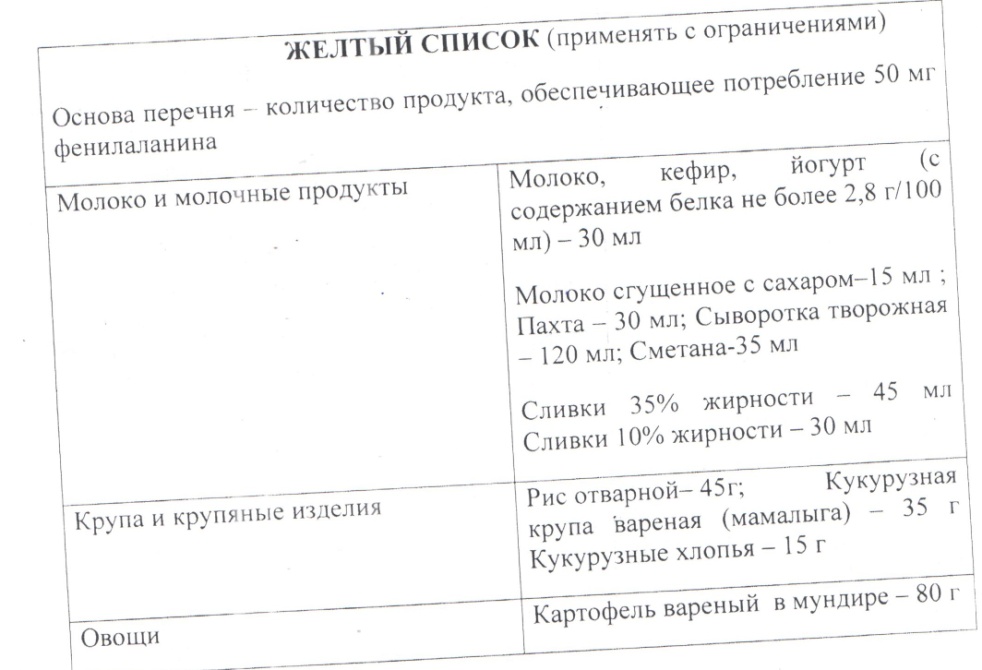 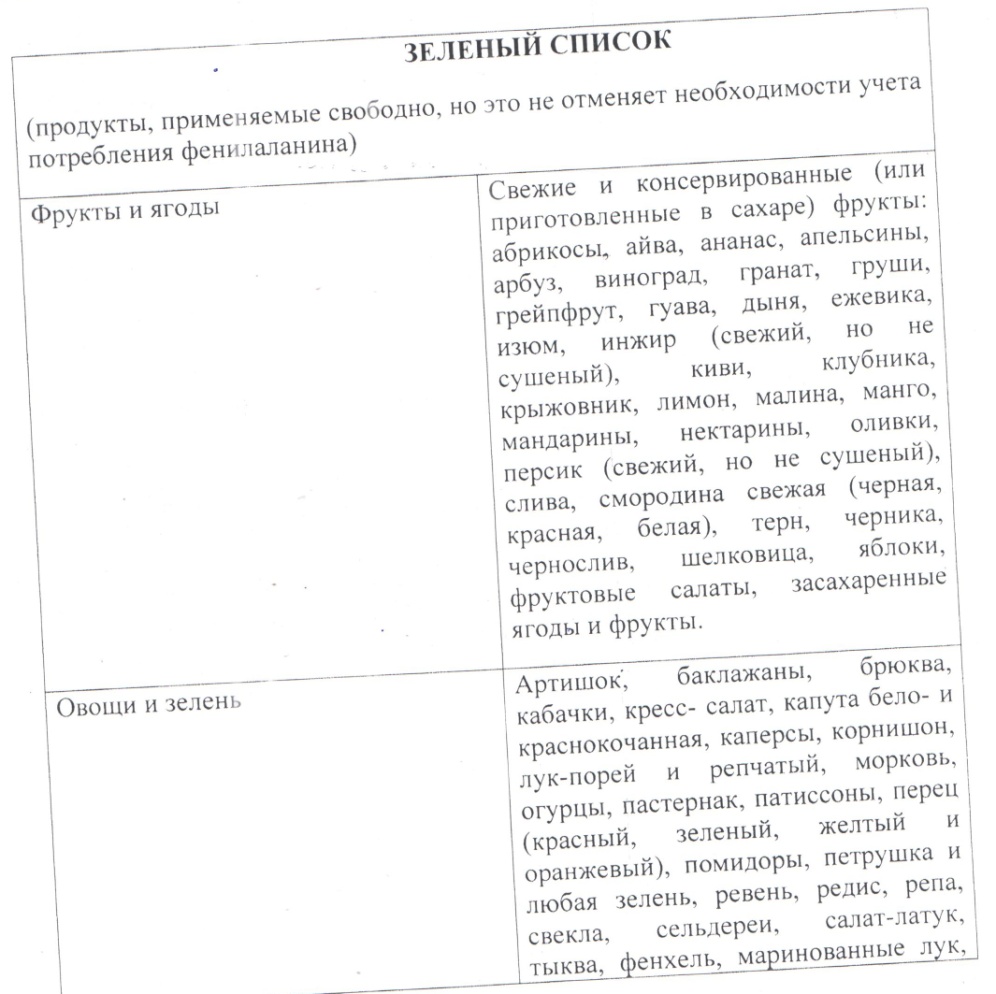 Аминокислотная смесь
Постановление Правительства РФ от 30.07.1994 г. №890 «О государственной поддержке развития медицинской промышленности и улучшения обеспечения населения и учреждений здравоохранения лекарственными средствами и изделиями медицинского назначения
Договор об образовании по образовательным программам дошкольного образования
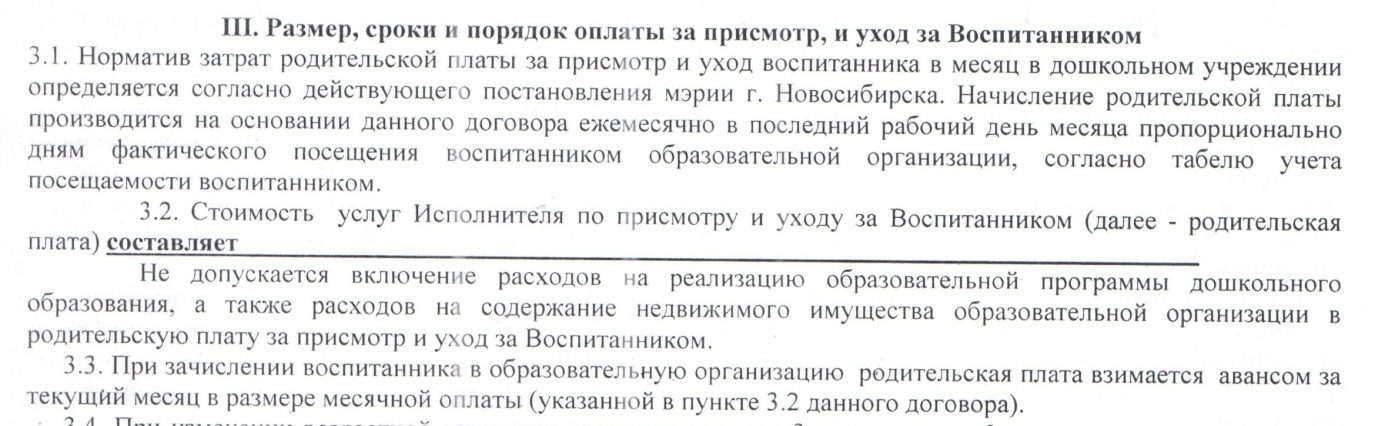 Приказ по детям
О зачислении воспитанника и назначении родительской платы
Приказ по основной  деятельности
О разработке специального 10-ти дневного меню

Об организации питания воспитанника с  ФКУ
Условия для поддержания функционального состояния пребывания воспитанника с ФКУ
Формирование команды персонала для сопровождения воспитанника с ФКУ: 
ответственный за разработку 10-ти дневного меню
ответственный за разработку технологических карт
ответственный за контракты на поставку специальных продуктов питания
ответственный за хранение продуктов на пищеблоке и выдачу их ответственным за приготовление пищи
ответственный за приготовление пищи
ответственный за приготовление аминокислотной смеси
ответственный за кормление
Организация условий на пищеблоке:
хранение продуктов в специальном месте или контейнерах

приобретение дополнительного оборудования

хранение посуды и кухонной утвари на отдельных полках с маркировкой ФКУ без контакта с другими кухонными предметами

хранение аминокислотной смеси
Организация условий в группе:
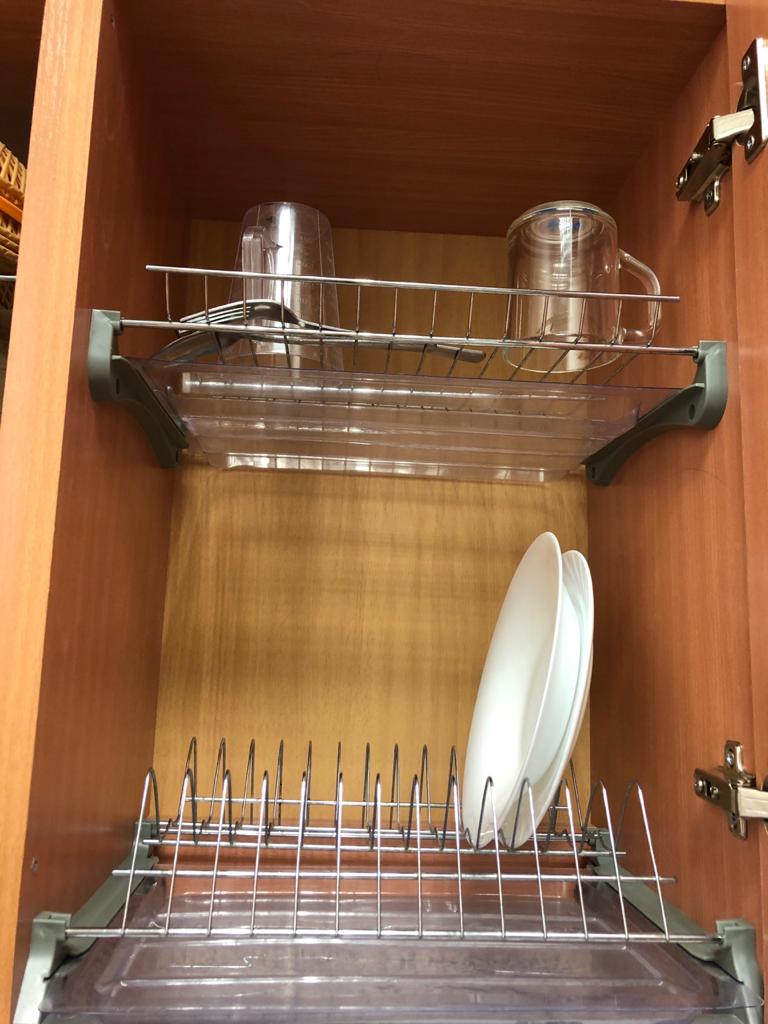 организация места для хранения столовой посуды и приборов

персональная столовая посуда и приборы с нанесением маркировки 

недопущение контакта с другими кухонными предметами

отдельный инвентарь для мытья посуды
Низкобелковая, безглютеновая продукция ООО «Клевер»
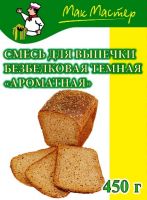 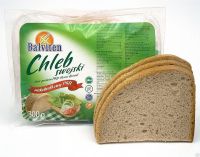 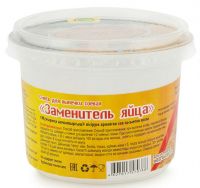 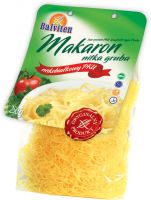 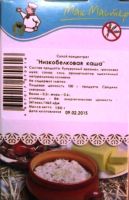 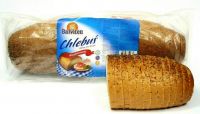 Примерное 10-ти дневное меню воспитанника с ФКУhttps://drive.google.com/drive/folders/1OYoFZfNEy_gnhUrdfIBI08hM5CjERgzY?usp=sharing
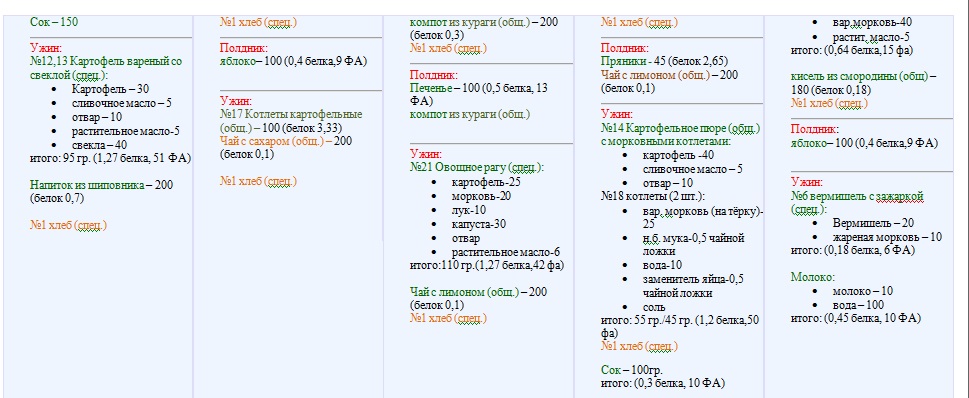 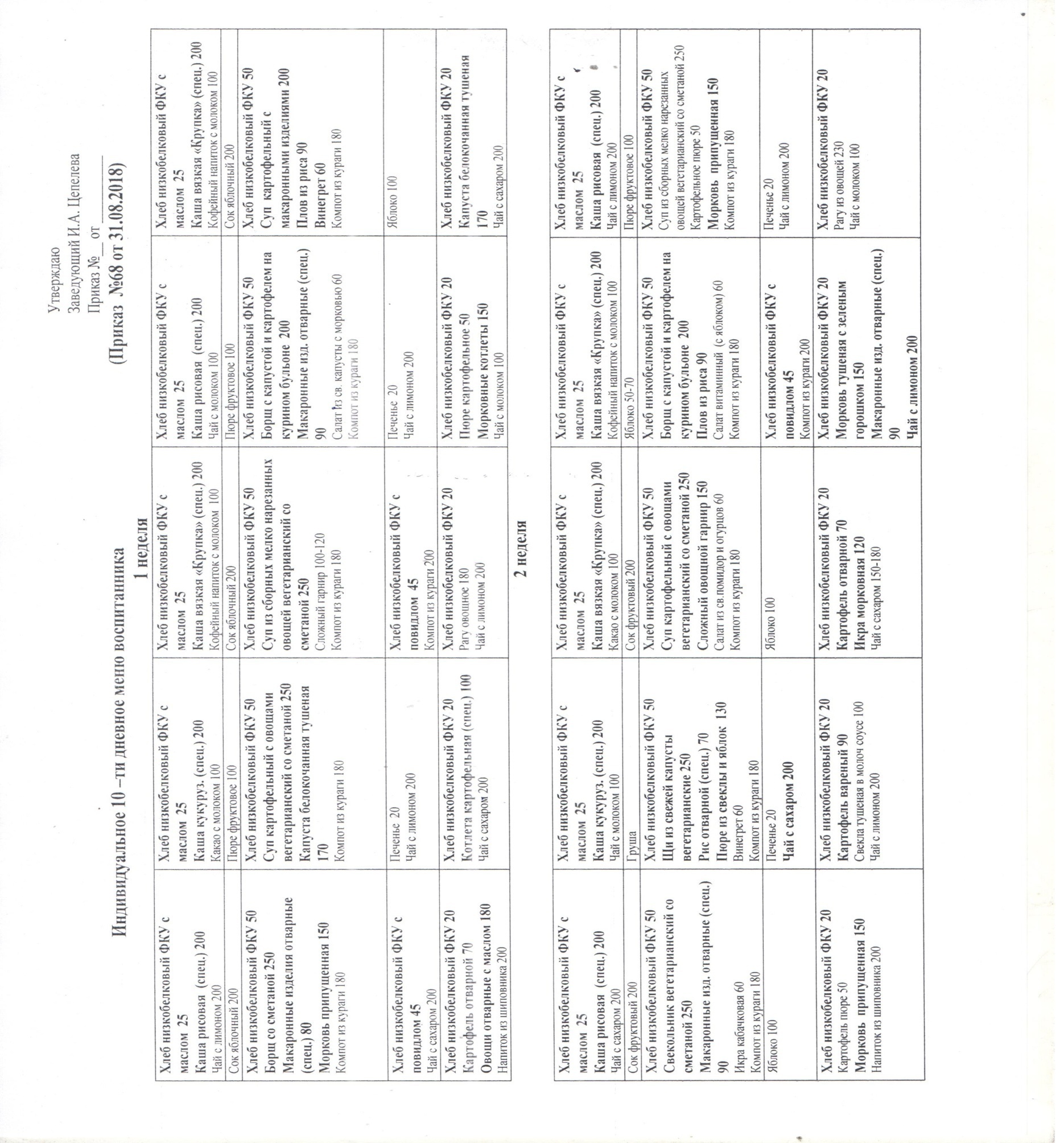 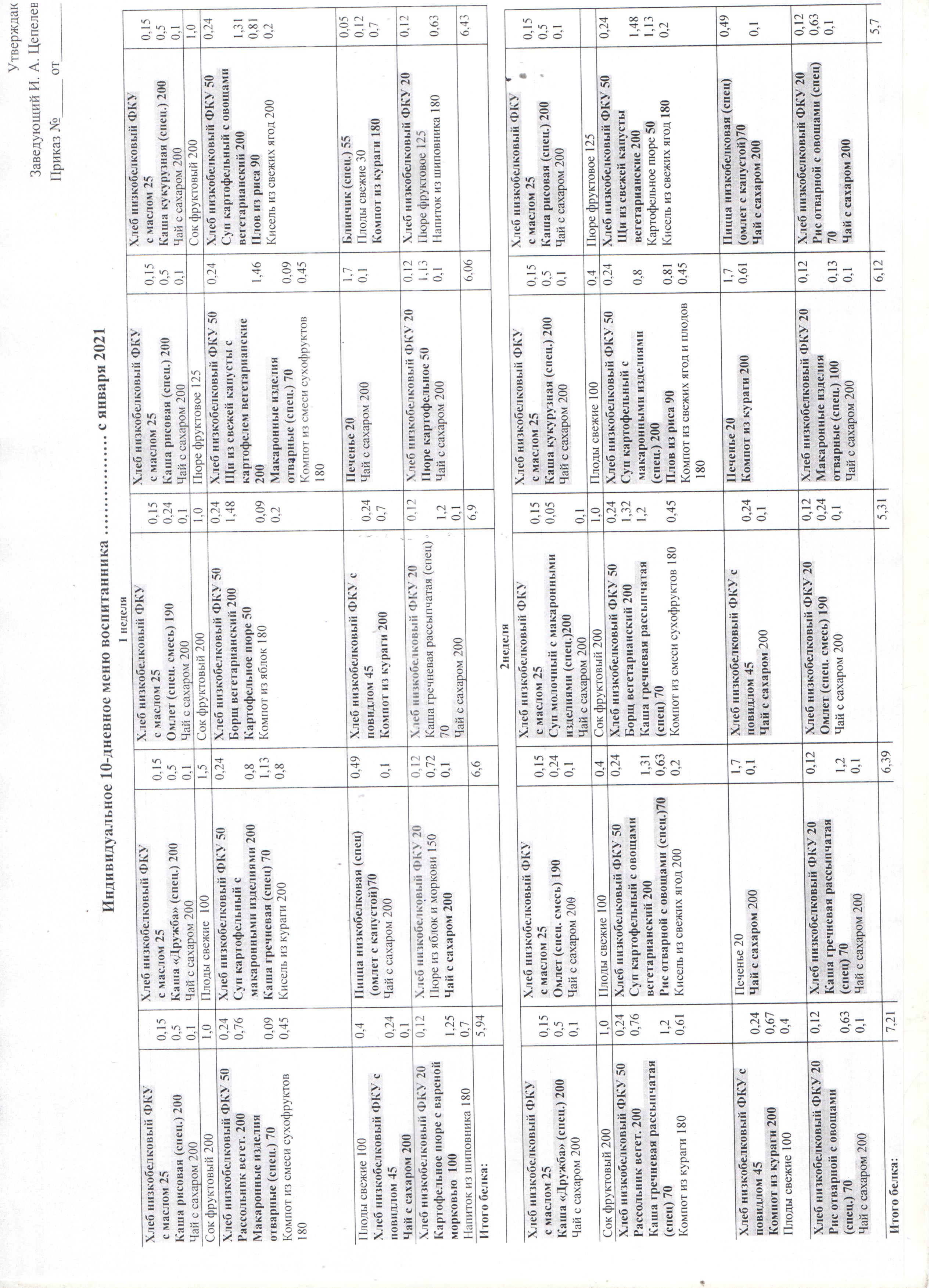 Приказ по основной  деятельности
О разработке специального 10-ти дневного меню

Об организации питания воспитанника с  ФКУ
Спасибо за внимание!